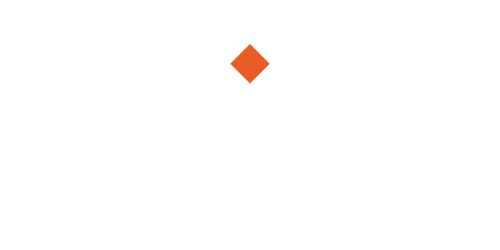 MFA 27 Décembre 2023
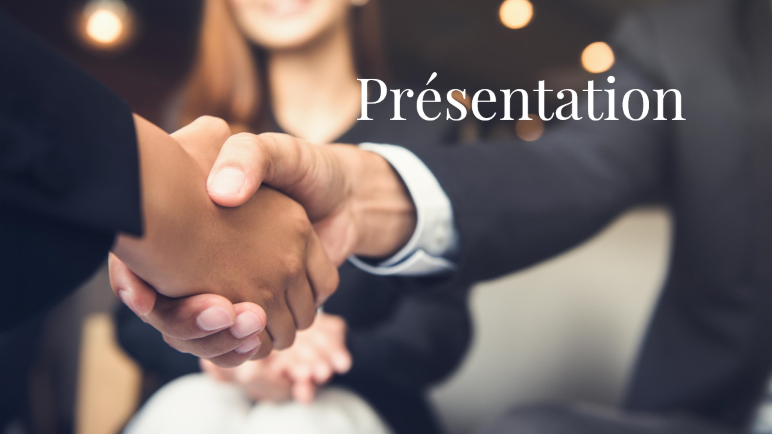 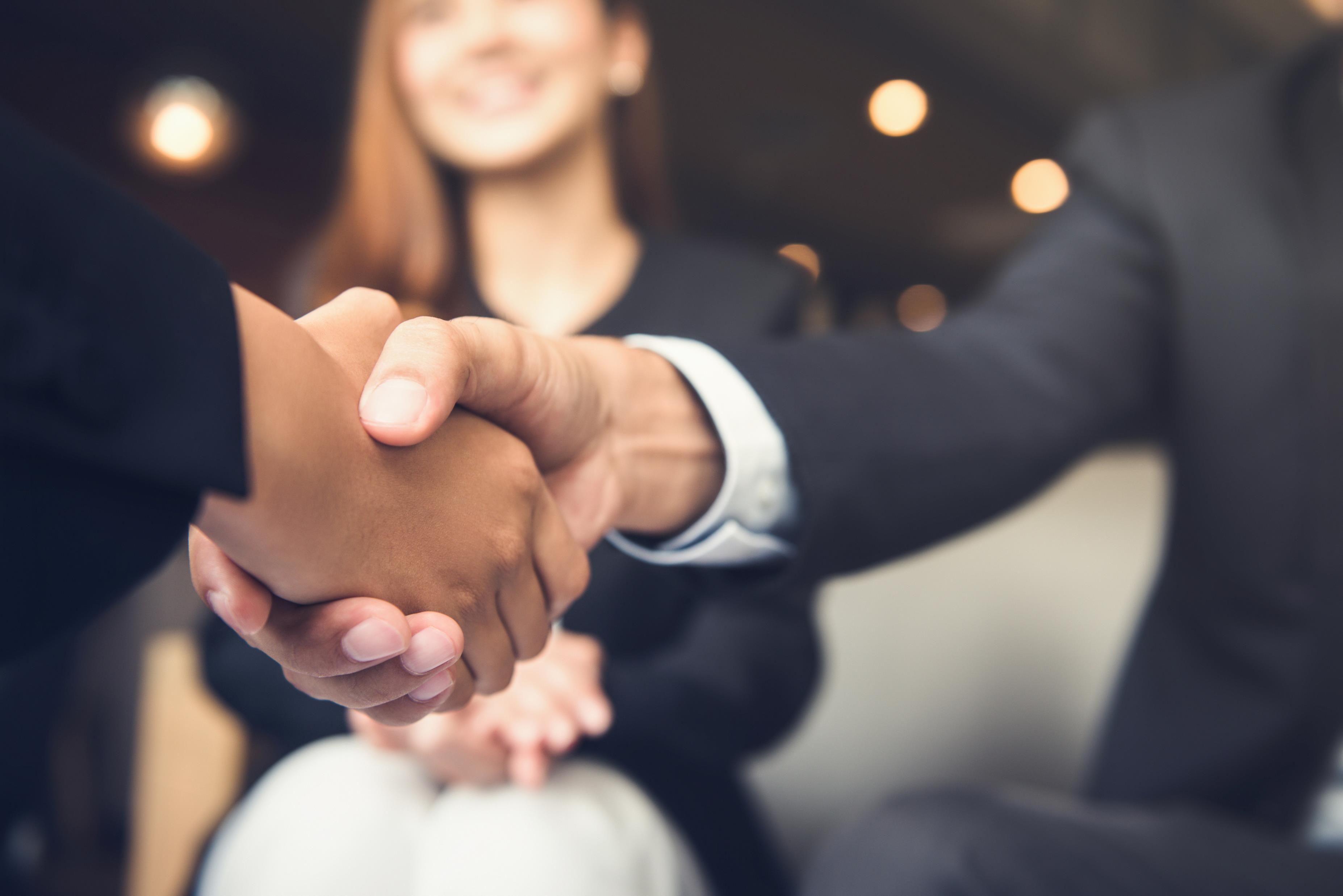 Présentation
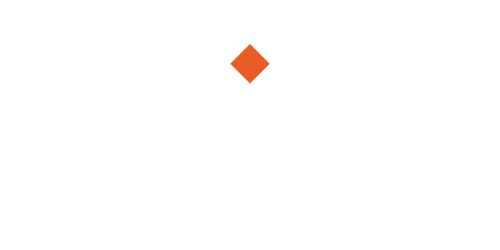 TEST GRANDEUR NATURE
OUVERTURE DU CABINET MARION
1991
2017
2021
1
2
3
4
5
Prospection et commercialisation
IDEE DE L’OUTIL DE VISIO
Et dépôt du Brevet  à l’INPI
ENTREE DANS L’EXPERTISE
CHANGEMENT DE NOM TEAD DEVIENT STAARE
2004
2020
2022
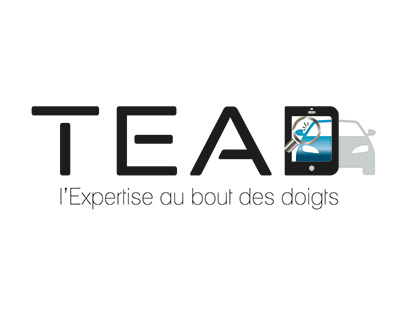 [Speaker Notes: Marre d être dans ma voiture et perdre tout ce temps 
600 ex visio sur toute la France]
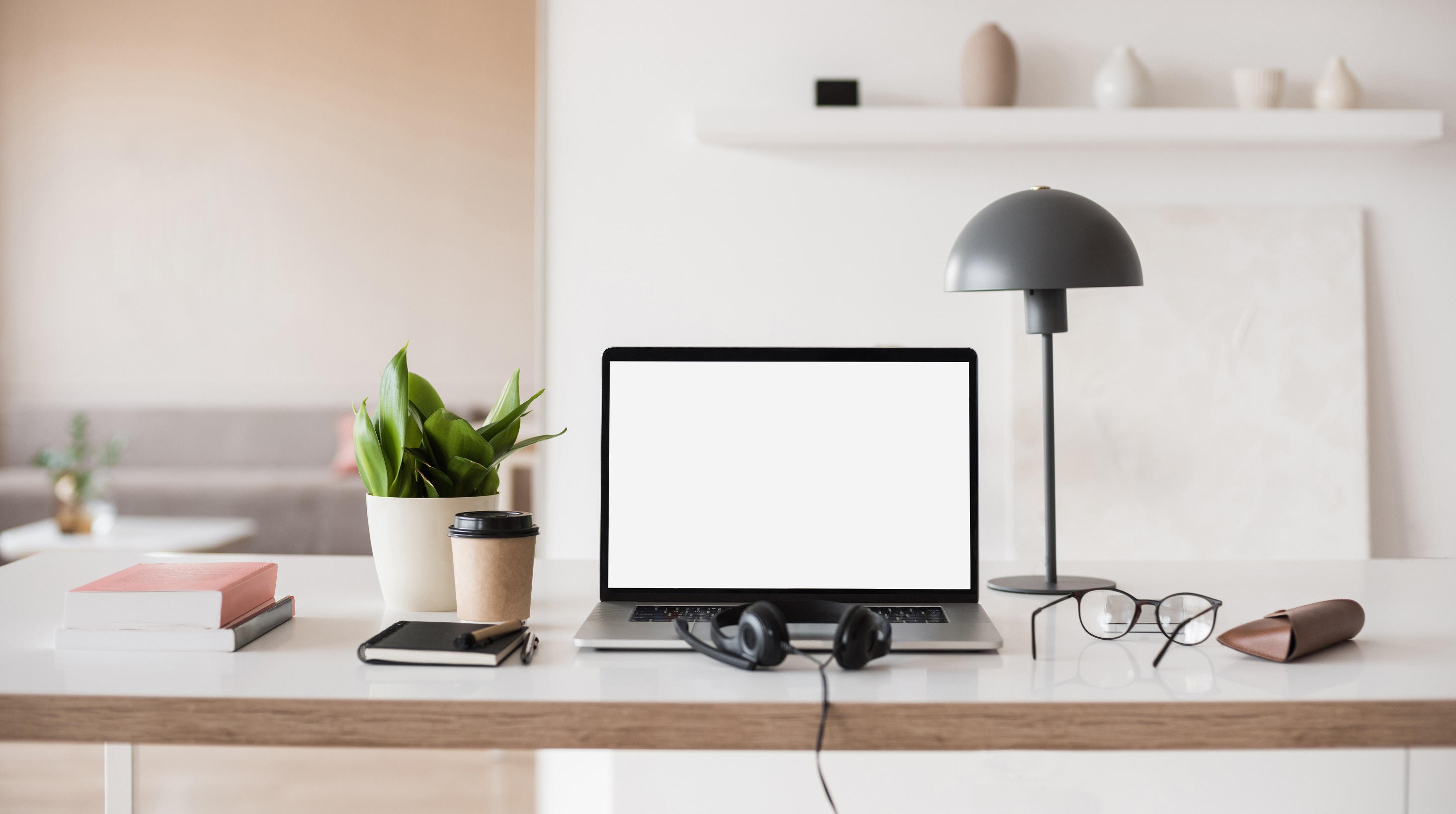 Outil STAARE
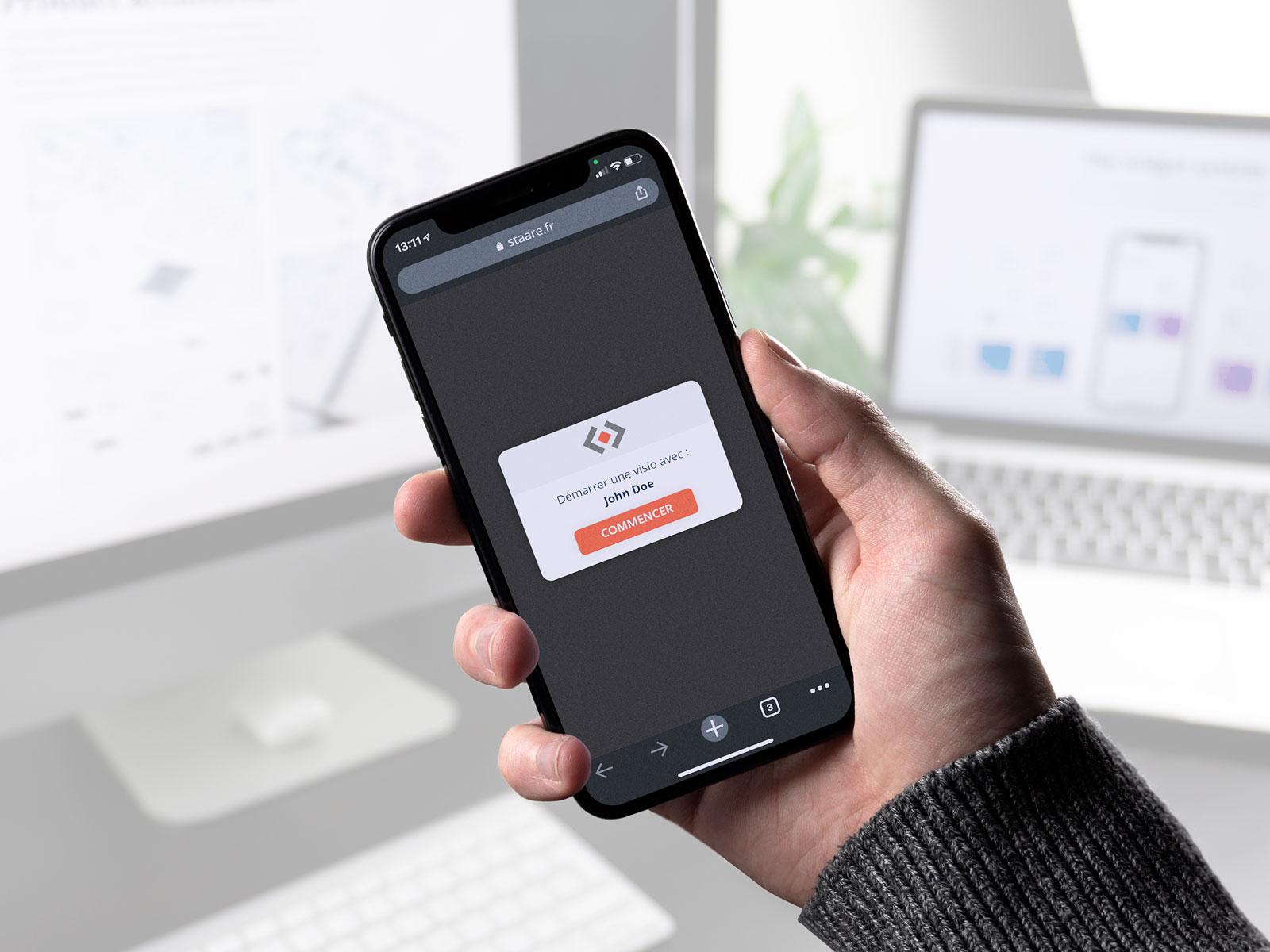 STAARE est une solution Phygitale (physique et digitale) en SAAS full web
 de Visio multi-supports, permettant des expertises à distance


Il s’adresse aux experts automobiles, aux assurances, aux assurés et aux réparateurs


Le but 
Etablir le contact en Visio, en direct ou en différé, avec l’assuré ou le réparateur
Guider l’assuré, pas à pas, autour de son véhicule
Afficher et déplacer un curseur de guidage pendant la Visio 
Prendre des photos à distance
Envoyer des documents/photos contre signature manuelle électronique 
Partager un agenda pour planifier les expertises différées
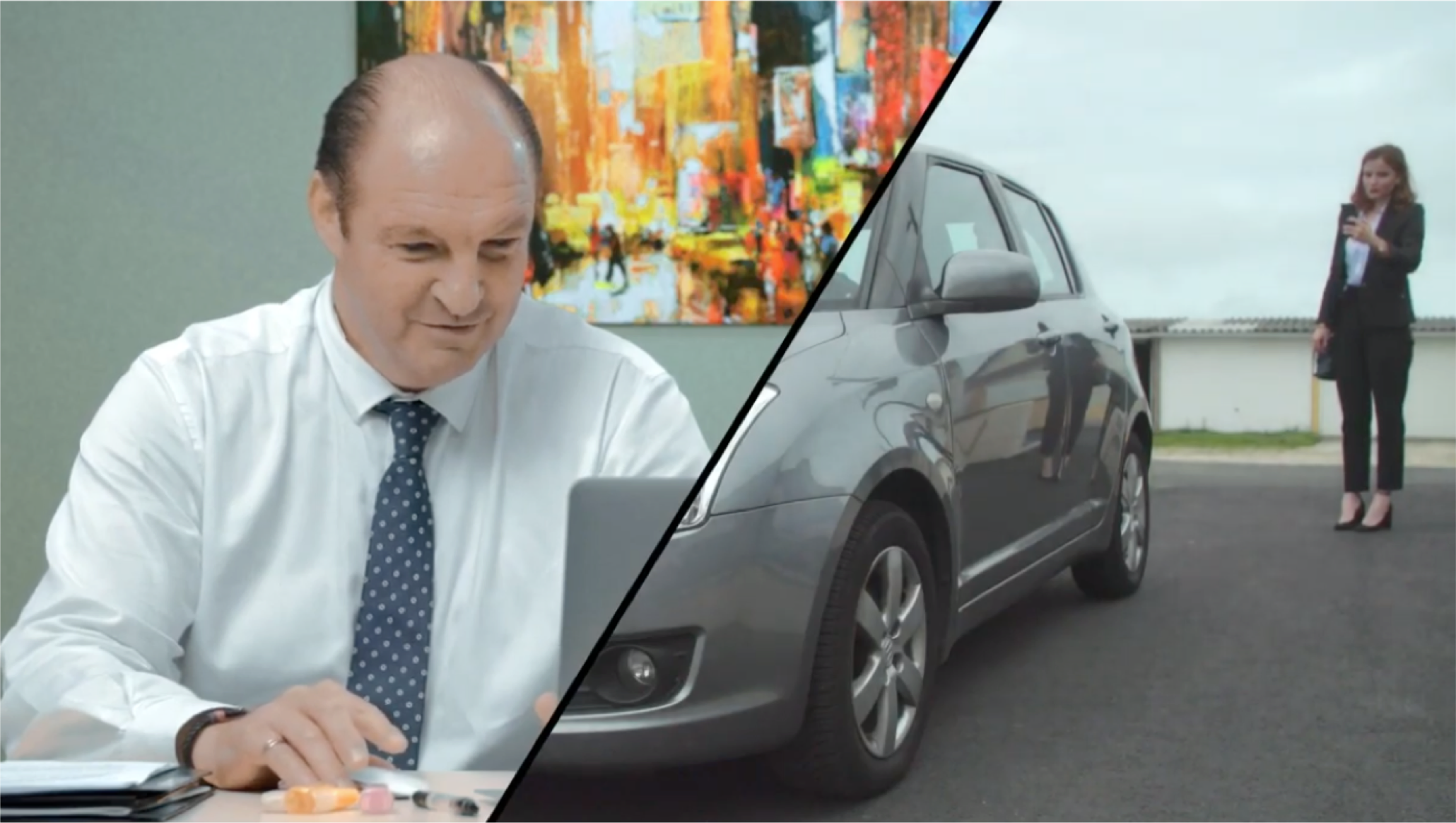 [Speaker Notes: Le rapport est retourné à l’expert avec son nom prénom date et heure]
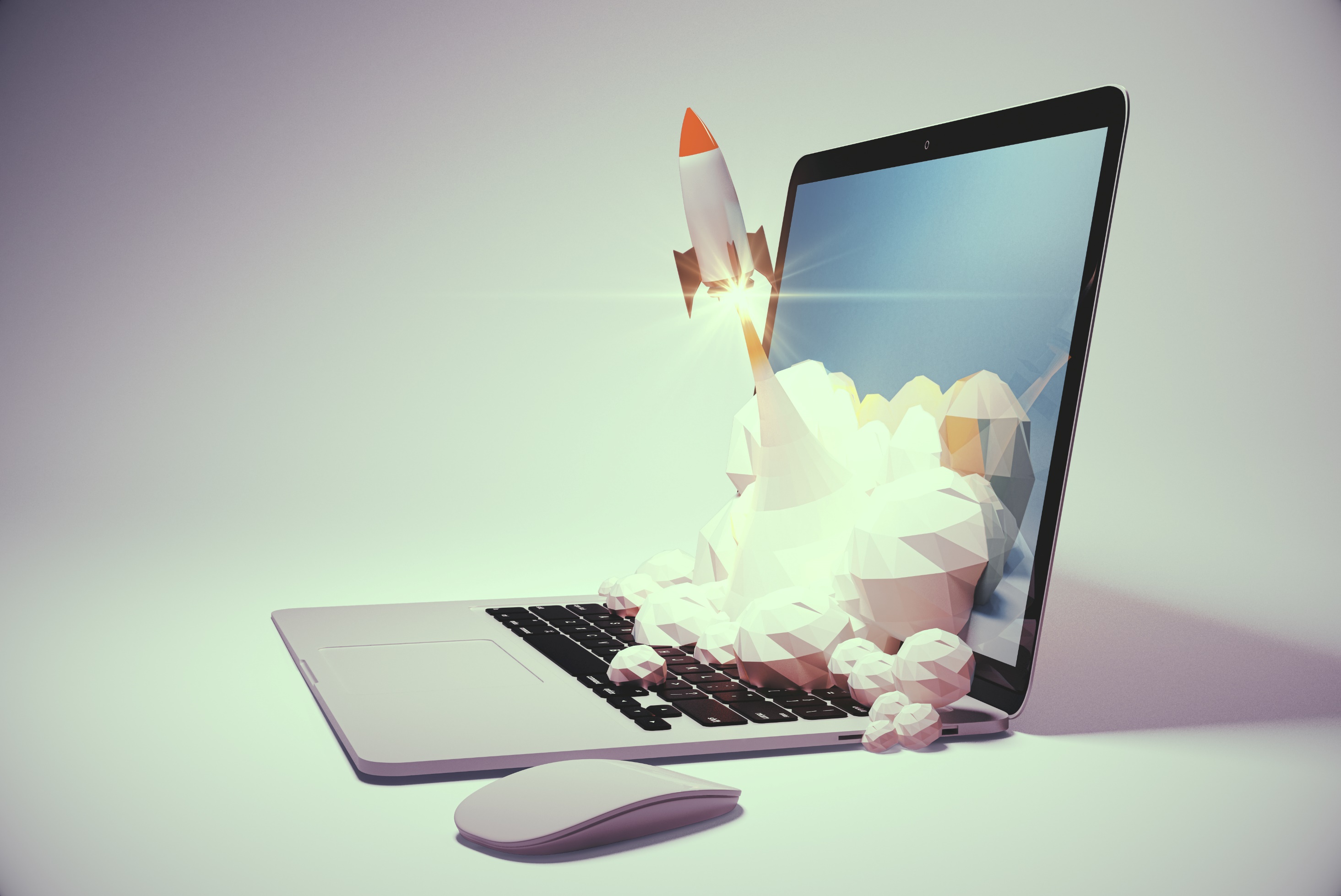 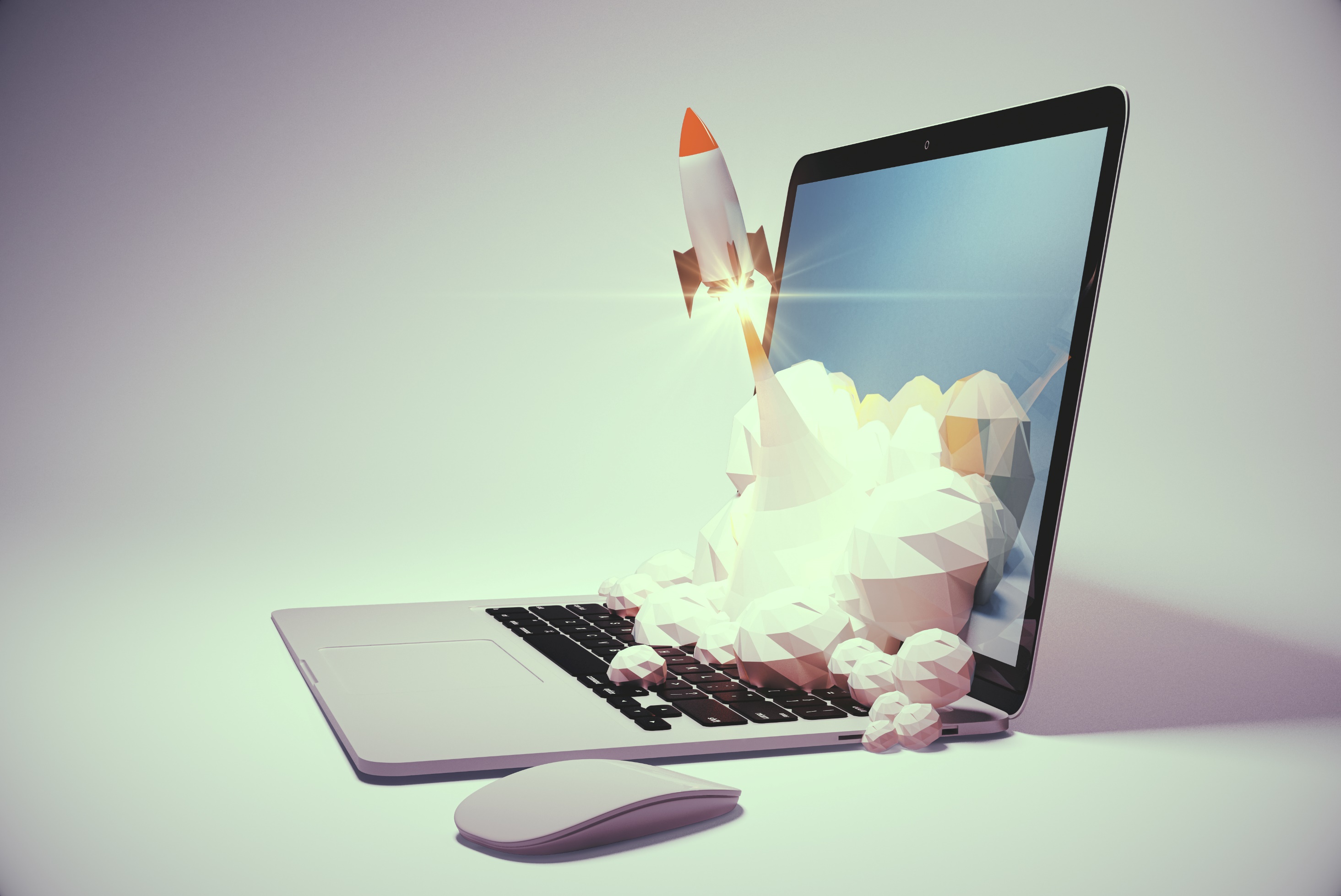 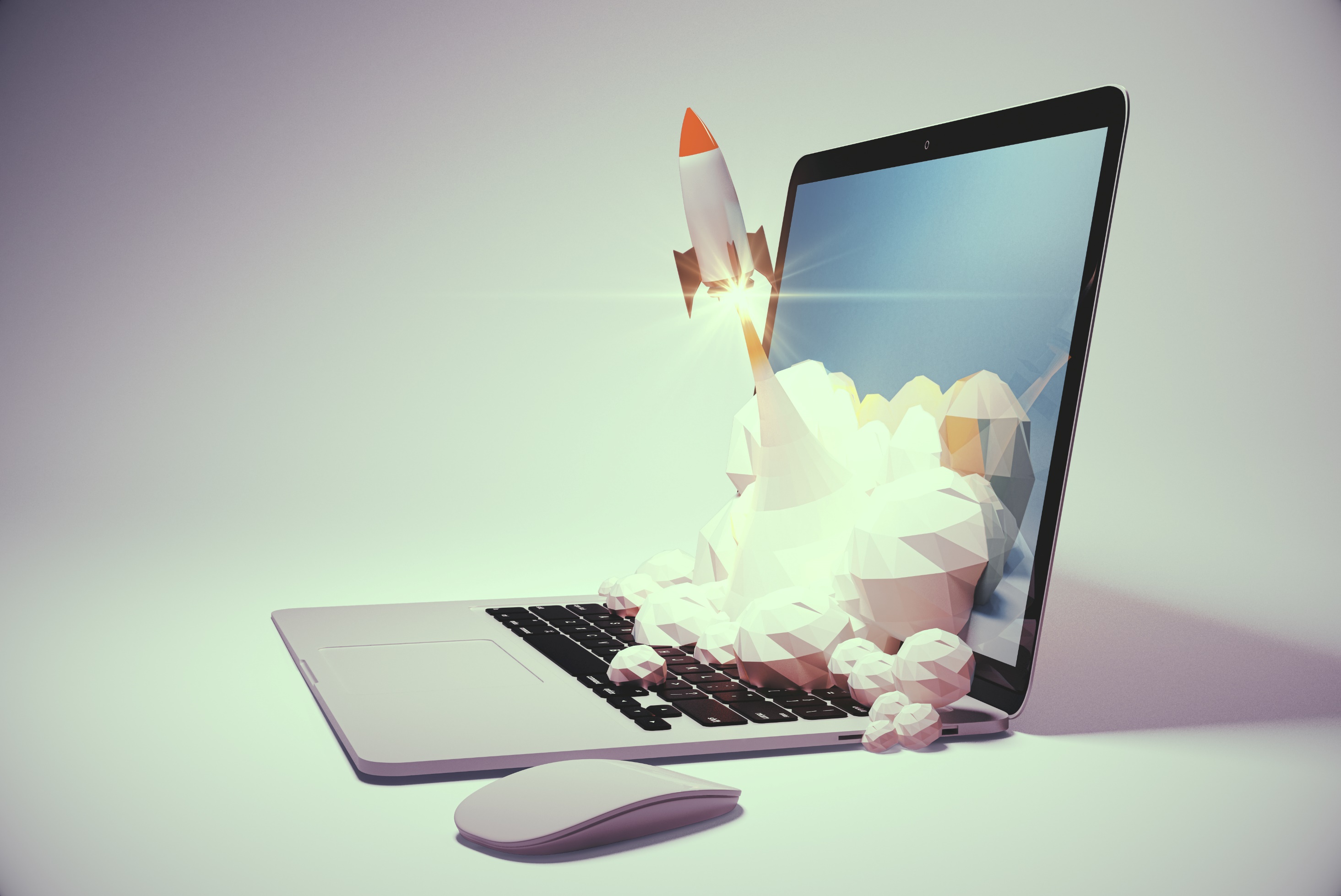 Essai de l’outil
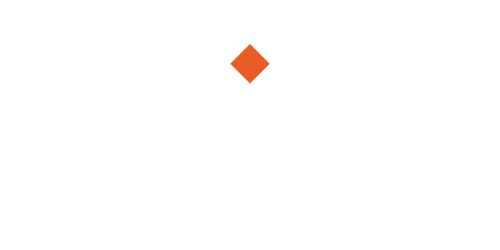 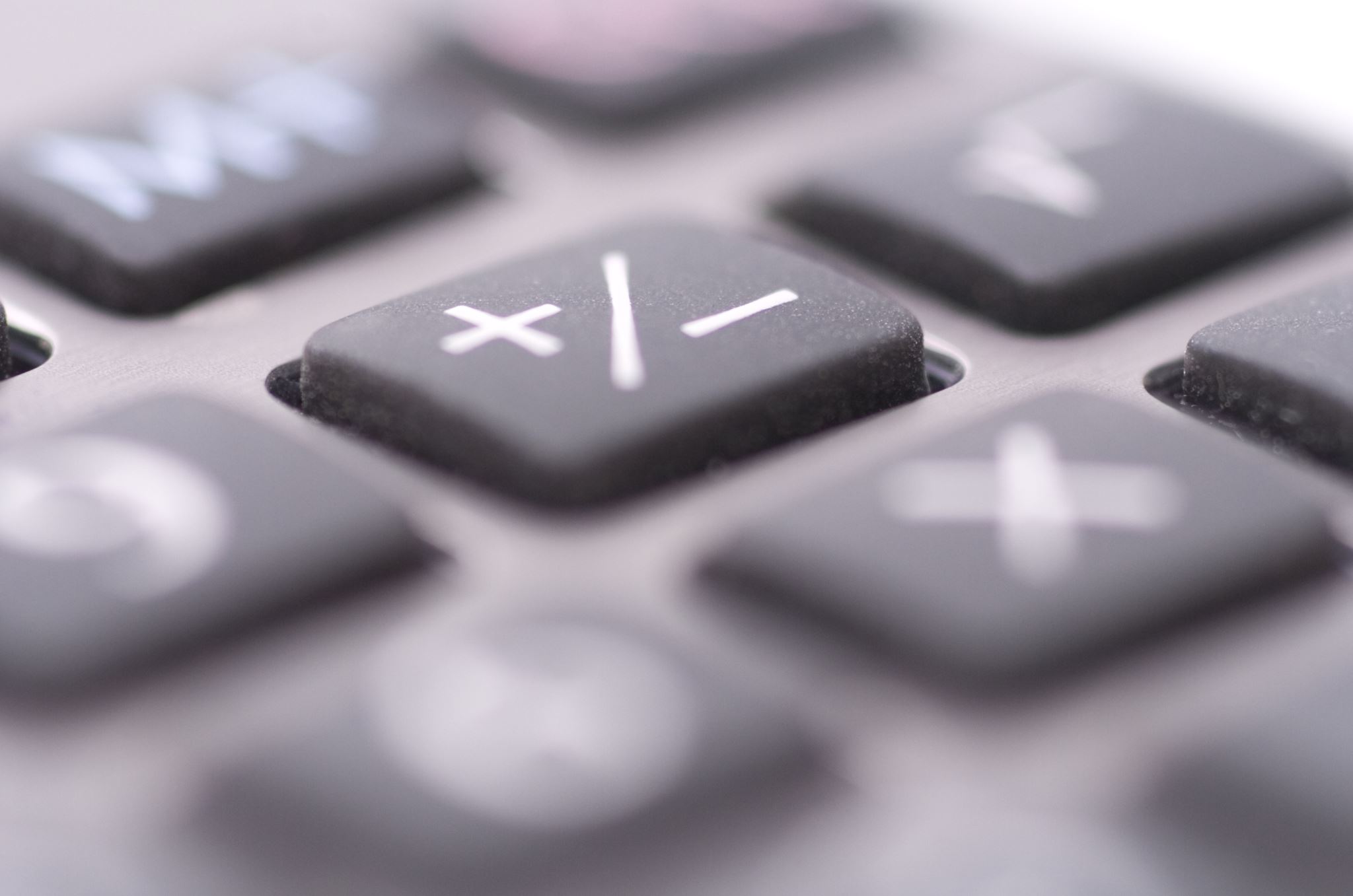 Les objectifs et les avantages
Les Objectifs de STAARE
Gain de temps pour l’expert (pas de déplacement)
Gain économique 
Meilleur rendement
Réduction du stress ( secrétariat)
Couvre la France entière + Dom Tom
Couvre plus de 80% d’expertises
Sur tout véhicule 
Pour tout type de dommage 
 Examen visuel, valeur  agréée, retour location 
Améliore l’organisation ( planning de l’expert en ligne)
Répond rapidement aux phénomènes climatiques
Accord contradictoire immédiat
Amélioration de la satisfaction client
Solution  éco-responsable
Réduction de l’indice carbone (RSE)
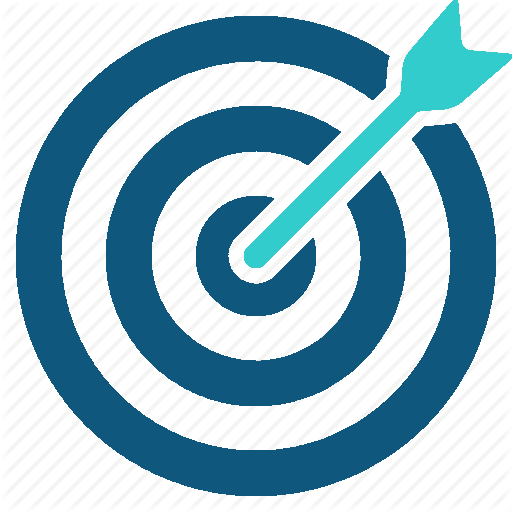 [Speaker Notes: UN EXPERT COUTE 35 EUROS/h.    1 euro de carburant pour 10 kms
2020 covid toute la France , Belgique
Voiture , camion ,  roues , machines agricoles , effets vestimentaires
Collision , vandalisme, bris de glace, tentative de vol , force de la nature ( inondation , grêle)
Suivi des travaux ( Hors VE), complément d’information suite à une EAD
Expert: PEUX faire les expertises de chez lui ou si invalidité suite accident)]
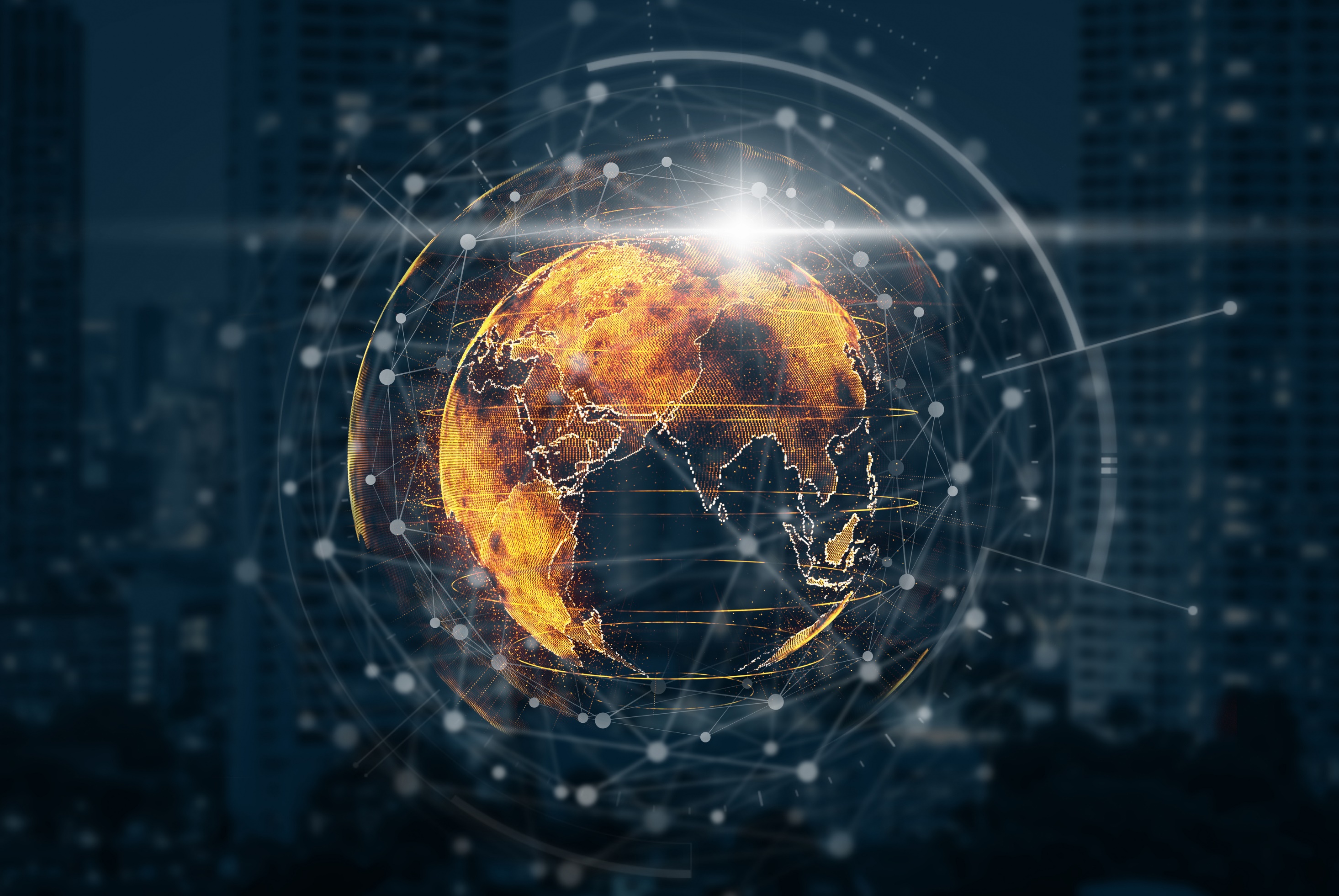 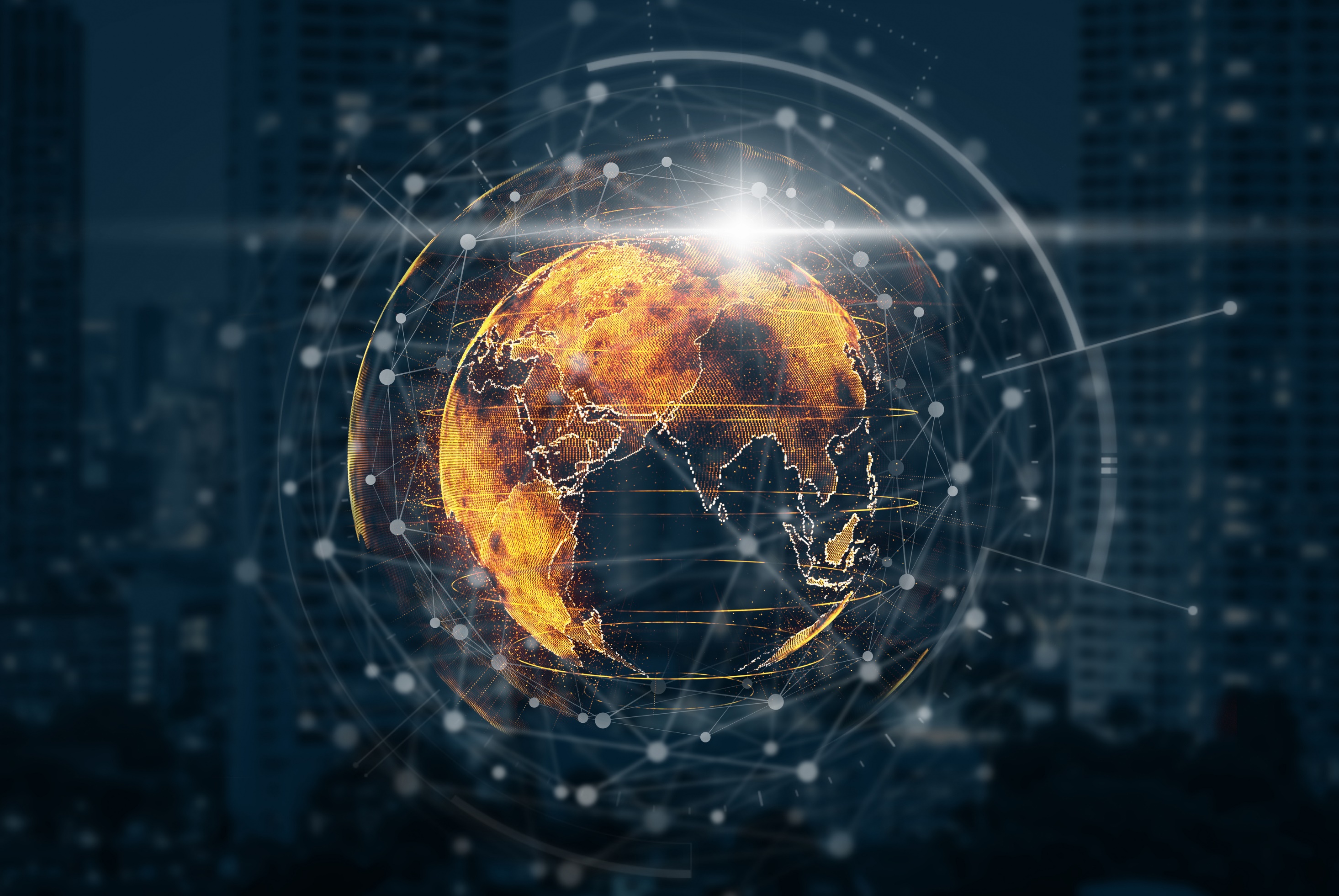 [Speaker Notes: 4 exemples  collision simple bitter  , épave cyril zity , examen visuel campet , pj hamel]
Les Avantages de STAARE
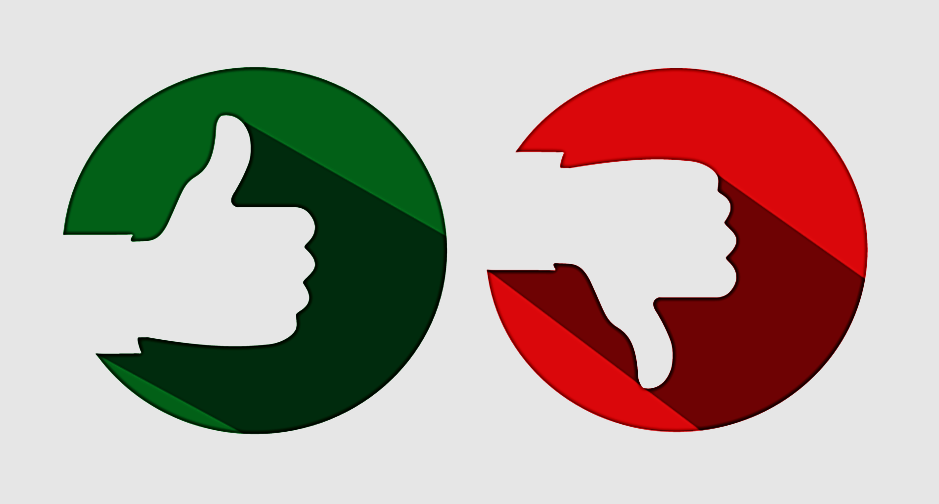 Diminution des coûts moyens
Diminution des délais de traitement de rapports
Evite l’immobilisation du véhicule ( Expertise au lieu choisi)
Bonne image du cabinet et de l’assureur
Accès rapide  « un seul clic »  sans identifiant ni mot de passe

Dialogue positif et apprécié par l’assuré (Avis client positif)
[Speaker Notes: Le gré à gré , orientation, imputabilité avec l’assuré]
Les limites d’utilisation de STAARE
La solution digitale ne fonctionne pas ou  mal dans certains cas :
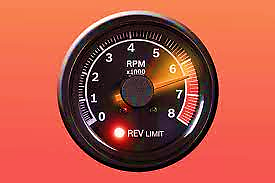 Coté cabinet
Mauvaise connexion interne -  bandes passante faibles ( réseau chargé)
VPN interne cabinet crypté ( pare-feu bloquant)

Coté assuré 
Pas de réseau , ou réseau faible
Téléphone mobile de plus de 6 ans (faible résolution graphique)
Certain téléphone récent chinois , bas de gamme
Mauvaise manipulation de l’assuré sur les autorisations des fonctions « audio ou caméra »
[Speaker Notes: CHROME , SAFARI , FIREFOX]
Retour d’Expérience
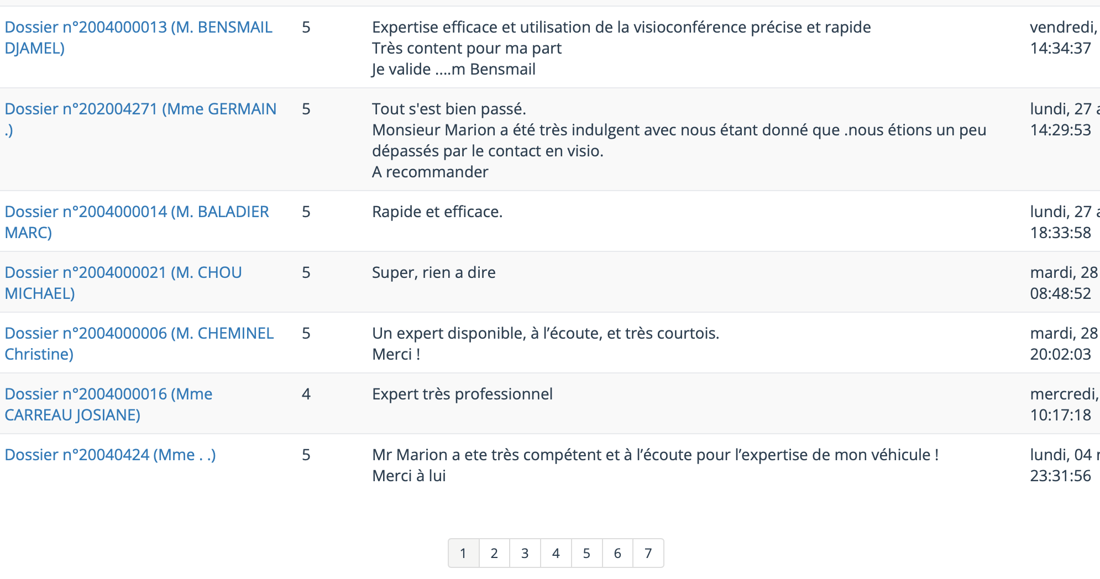 Une solution originelle favorablement accueillie par le marché, en témoigne des Retours « avis clients » très positifs après plus de 600 Visio effectuées en 2020 pendant la période du COVID
[Speaker Notes: responsable d’une grande COMPAGNIE « Que dit nos assurés »
De notre coté , la première retour négatif des assurés ils se plaignent de l’immobilisation du véhicule pour expertise
Avec la loi AMONT l’assuré peut changer rapidement d’assurance 
Les assurances nous envoie tjrs les mauvais retours de leur assuré 
CE SERA UN SLOGAN PUBLICITAIRE , NE VOUS DEPLACER plus pour l’expertise  C EST L’EXPERT VIENT CHEZ VOUS EN VISIO]
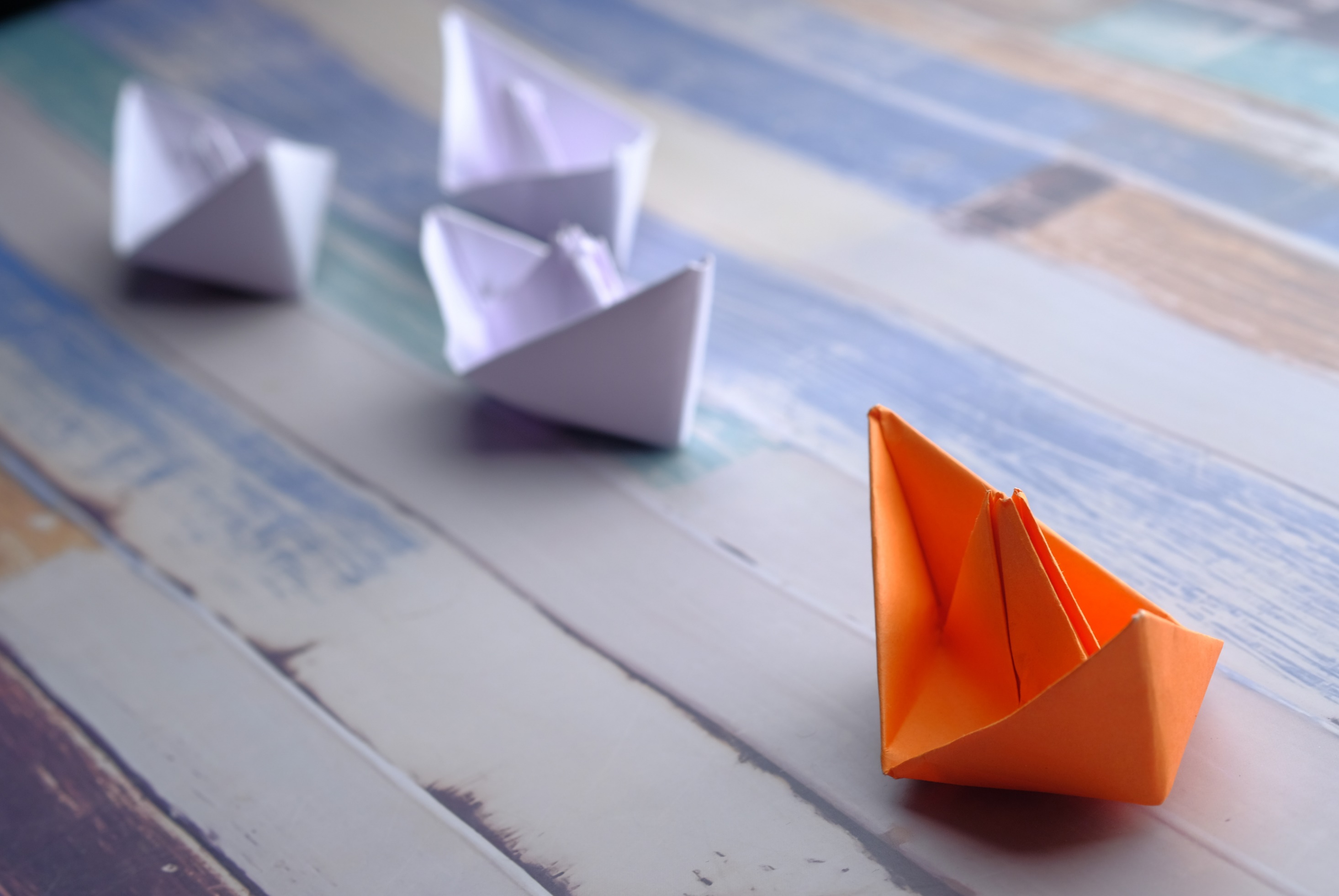 Accompagnement
Accompagnement au déploiement de l’outil STAARE

Formation des cabinets à l’utilisation et aux fonctions de l’outil (planification, QR Code, envoi de documents, signature électronique…)

Service après-vente

Maintenance du logiciel

Amélioration continue de l’outil

Personnalisation client
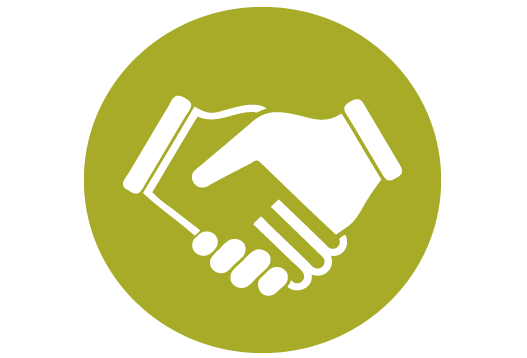 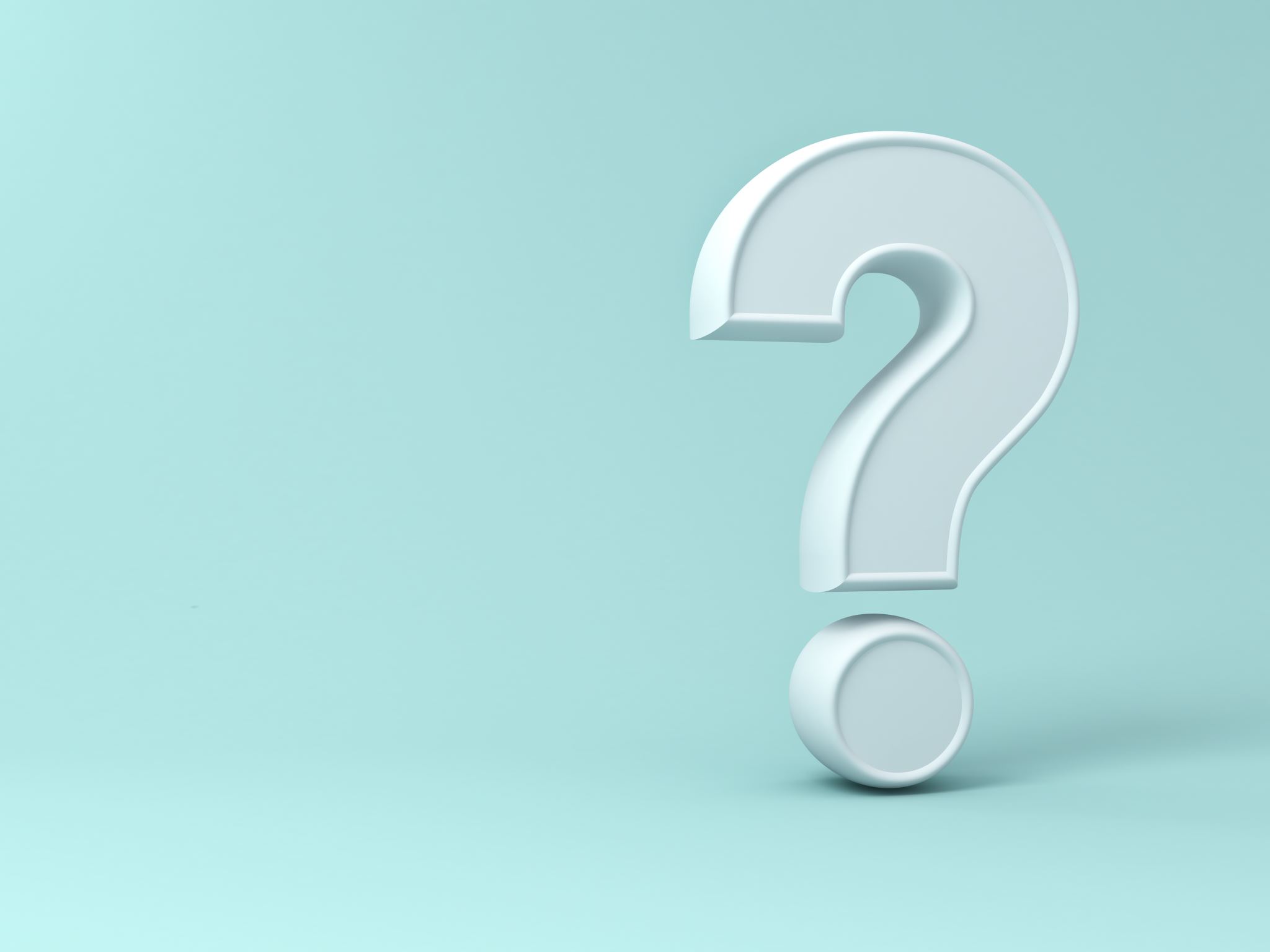 Questions / Réponses